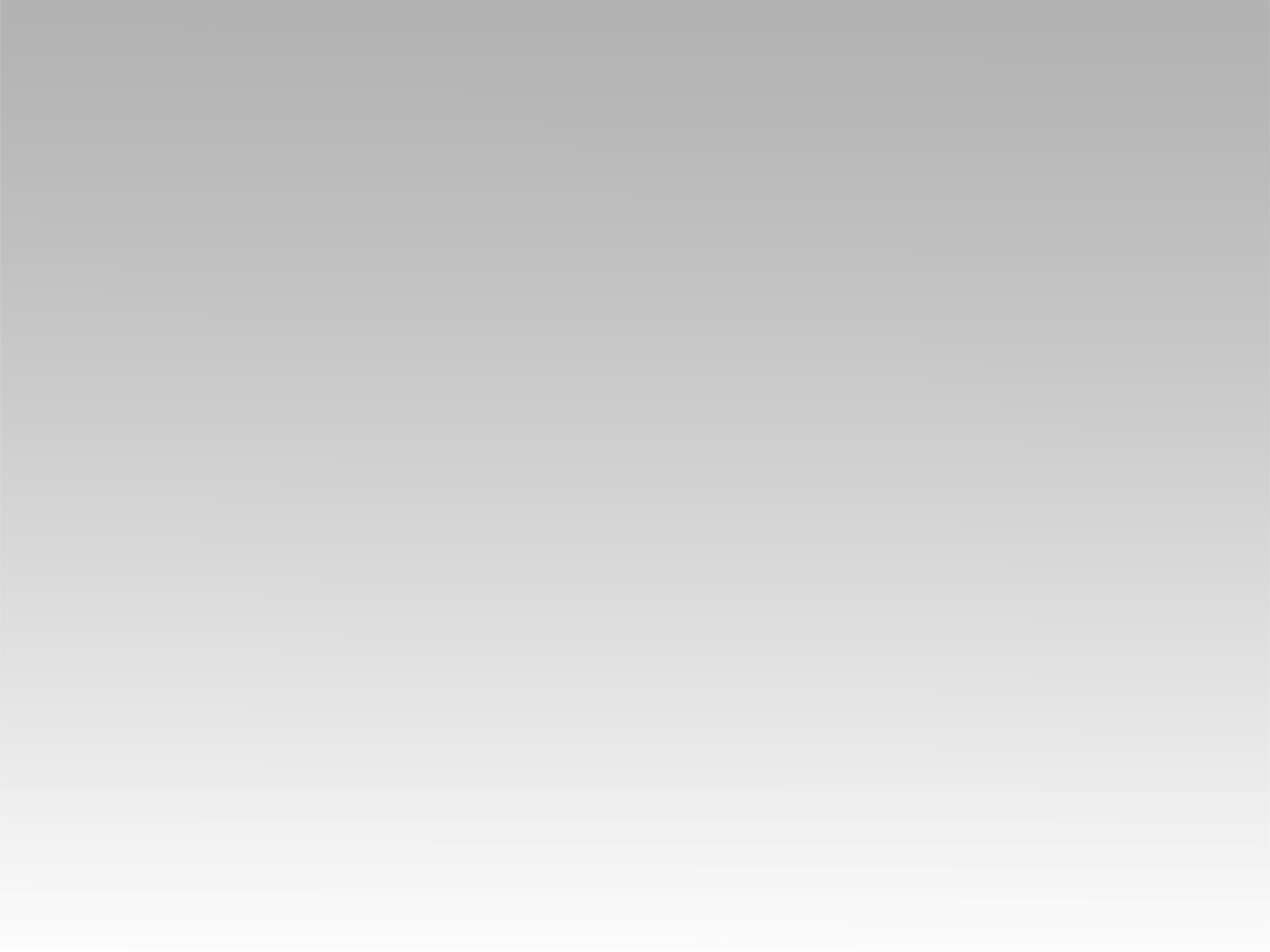 ترنيمة 
رافع راية بالأناشيد
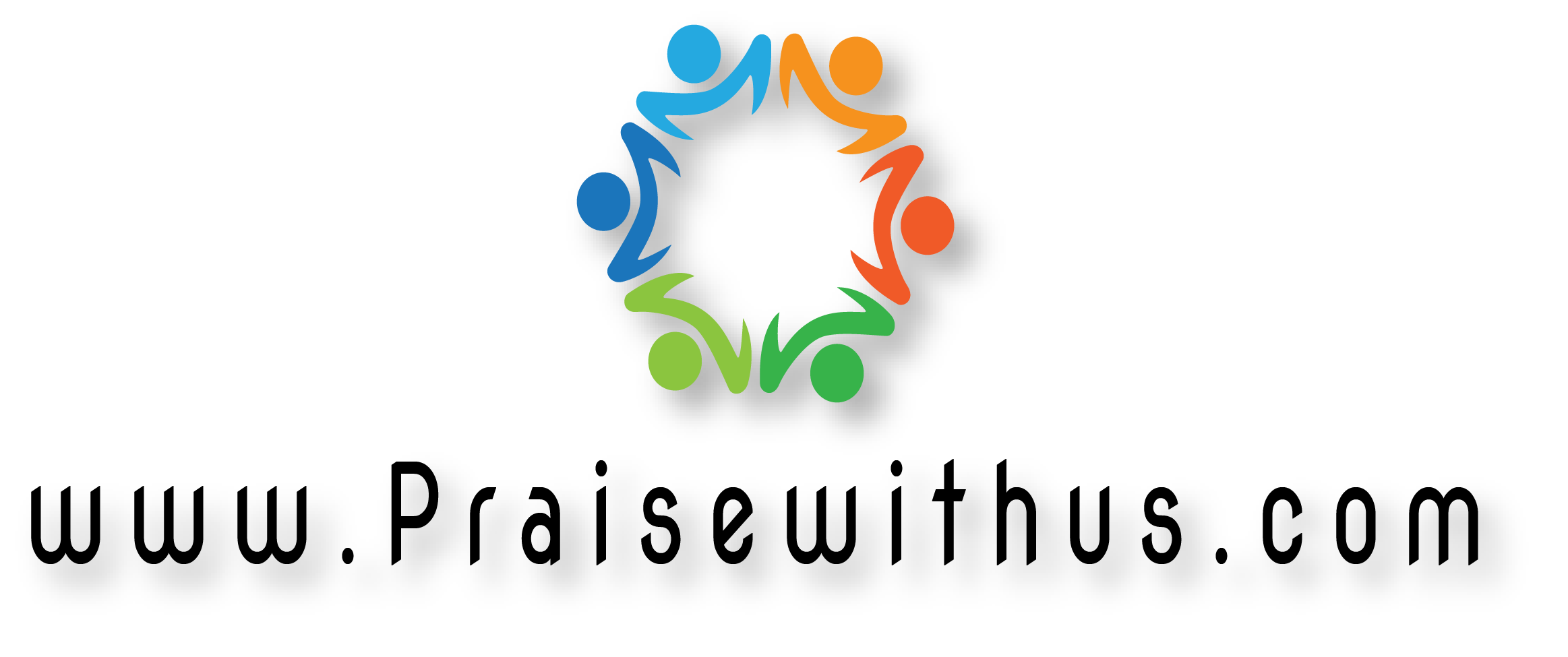 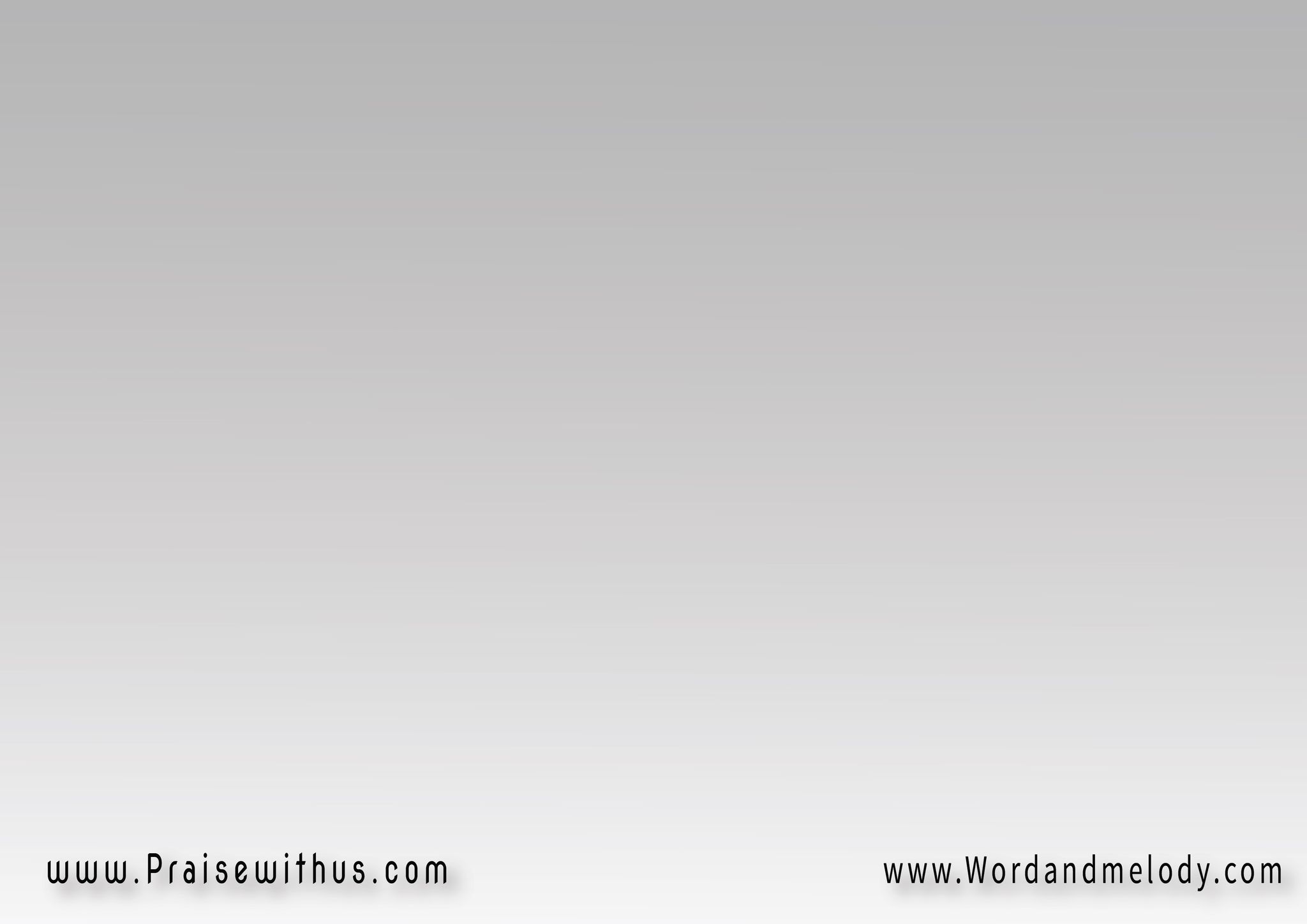 القرار: 
رافع راية بالأناشيد 
راسم فرحي علي الأوتاركل حياتي للتمجيد 
أنا والعود ليسوع البار
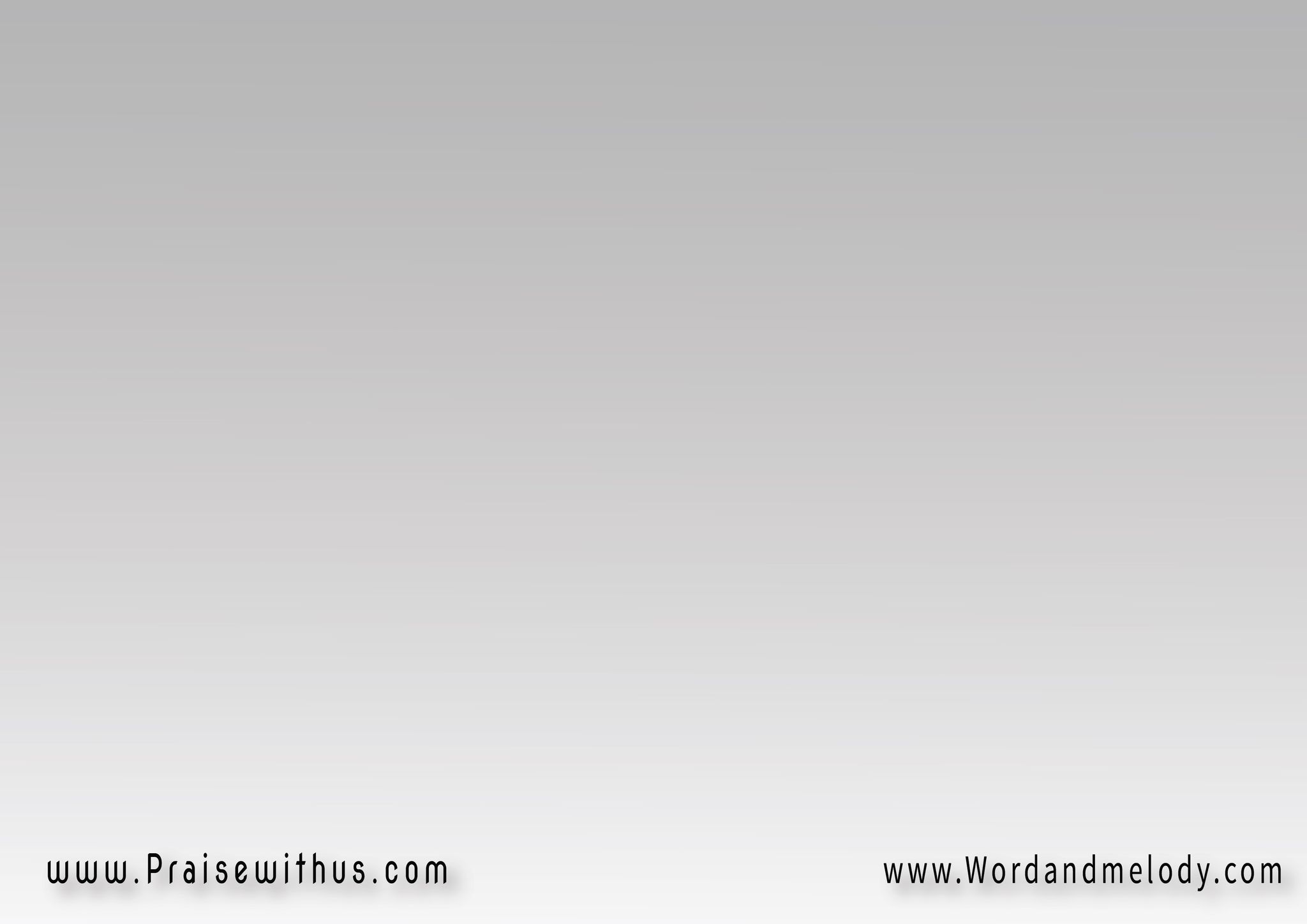 1-
(فرح ترنيماتي بيه 
نغمة في ضي السماوياتنادي حياتي عشان تناديه 
شكر وحمد وتسبيحات)2
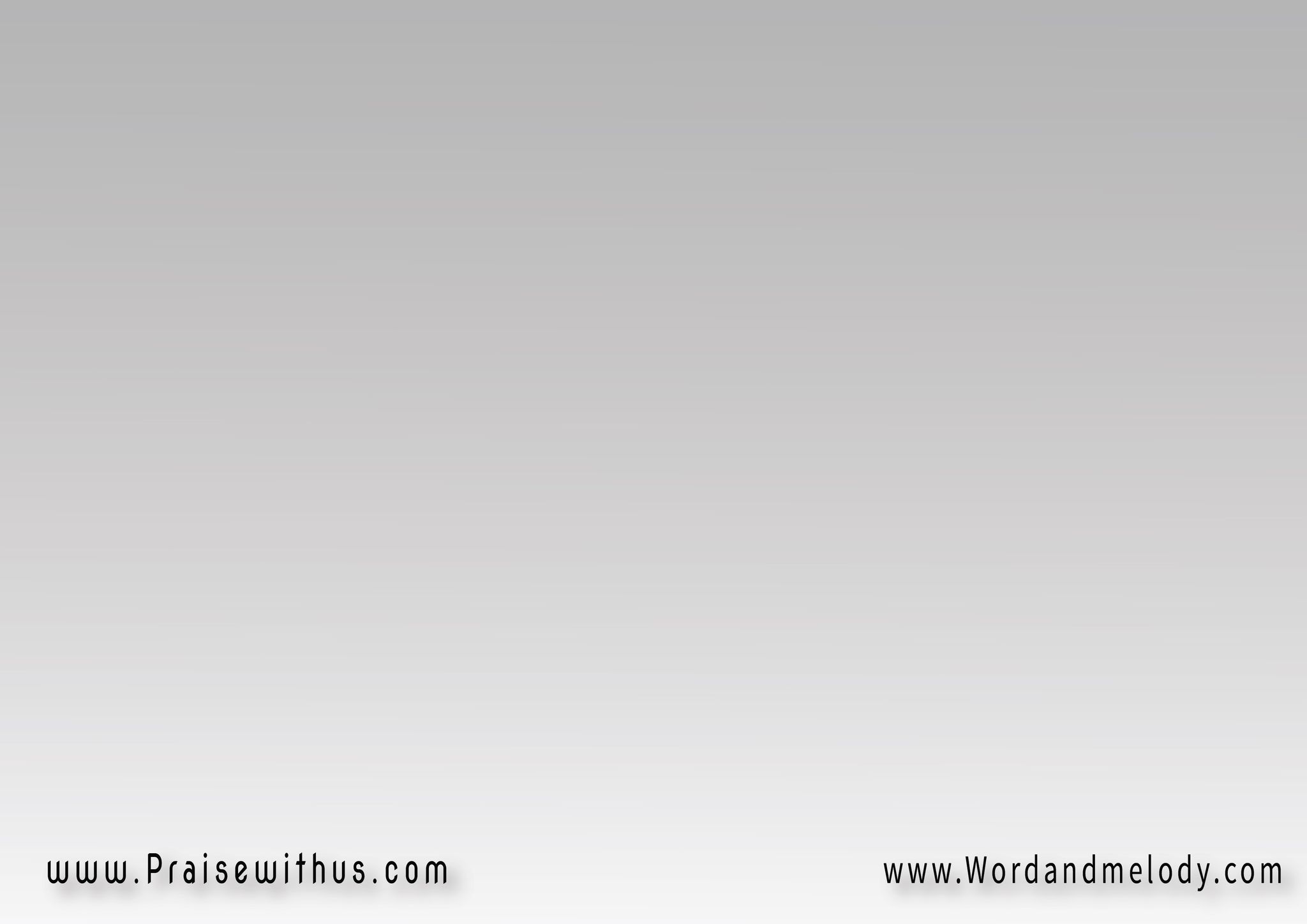 القرار: 
رافع راية بالأناشيد 
راسم فرحي علي الأوتاركل حياتي للتمجيد 
أنا والعود ليسوع البار
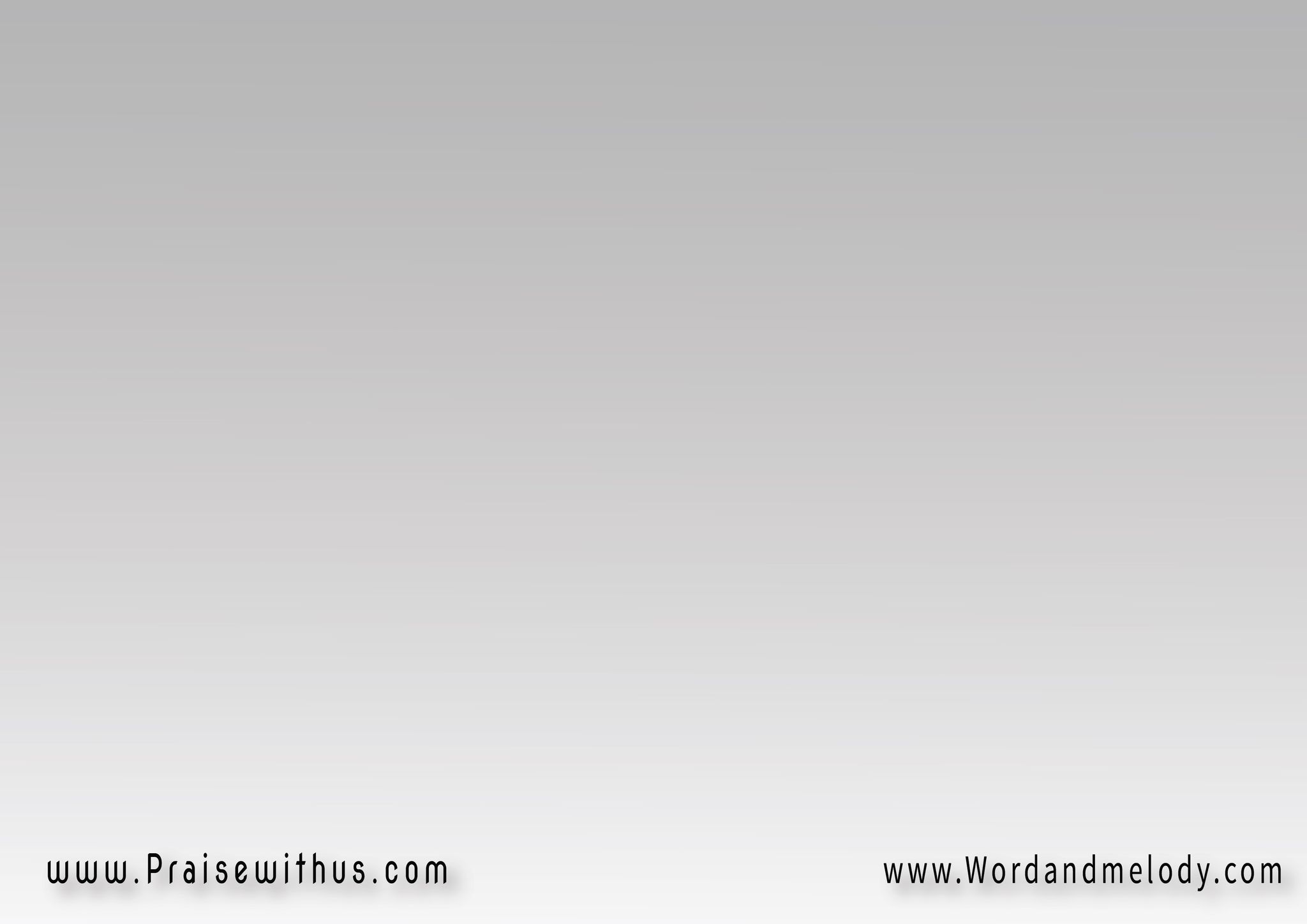 2-
(فرح عجيب غمر سكيب 
فيض الحب رفعني إليهراية الفرحة عليها صليب 
هو السر اللي مخبيه)2
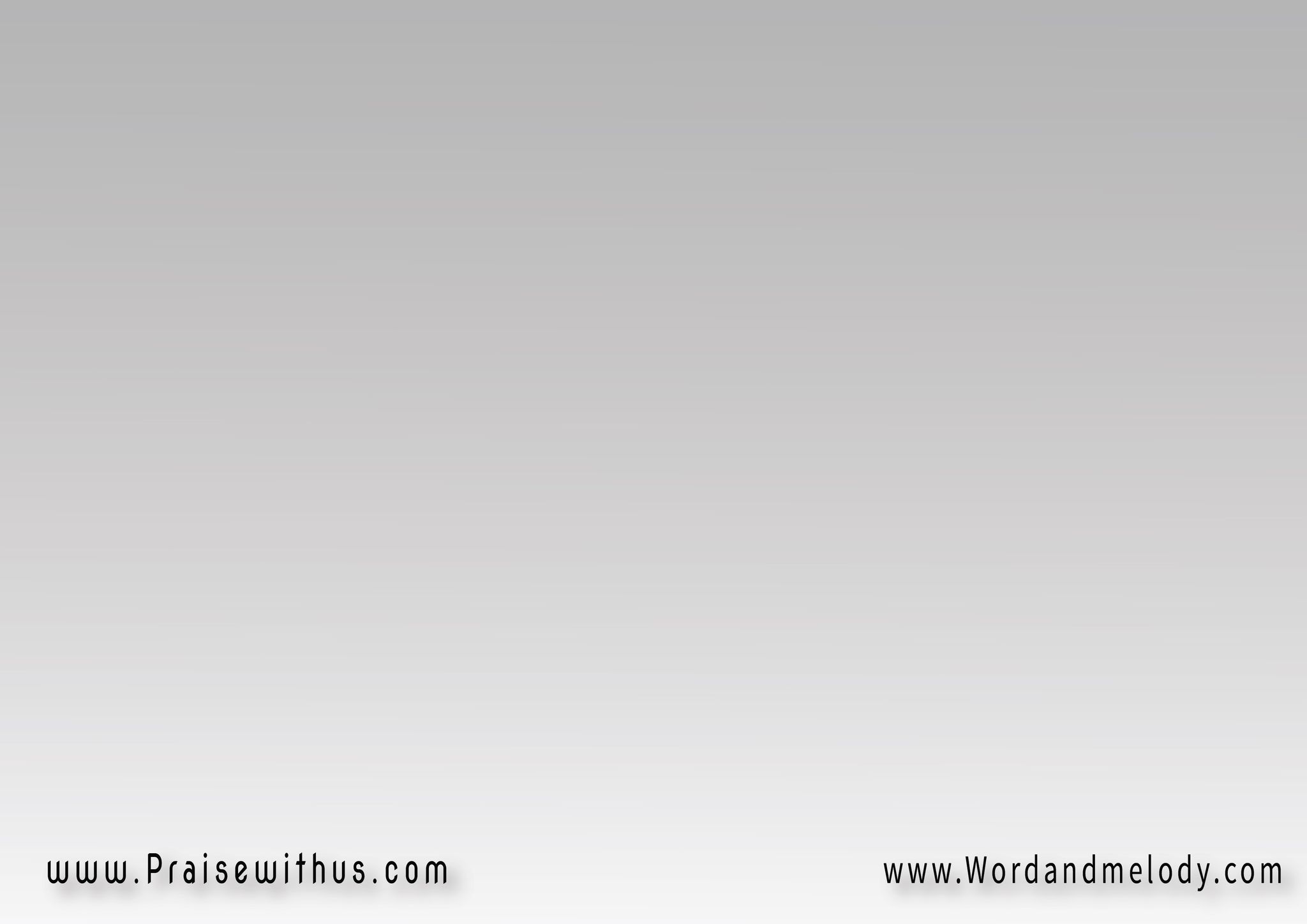 القرار: 
رافع راية بالأناشيد 
راسم فرحي علي الأوتاركل حياتي للتمجيد 
أنا والعود ليسوع البار
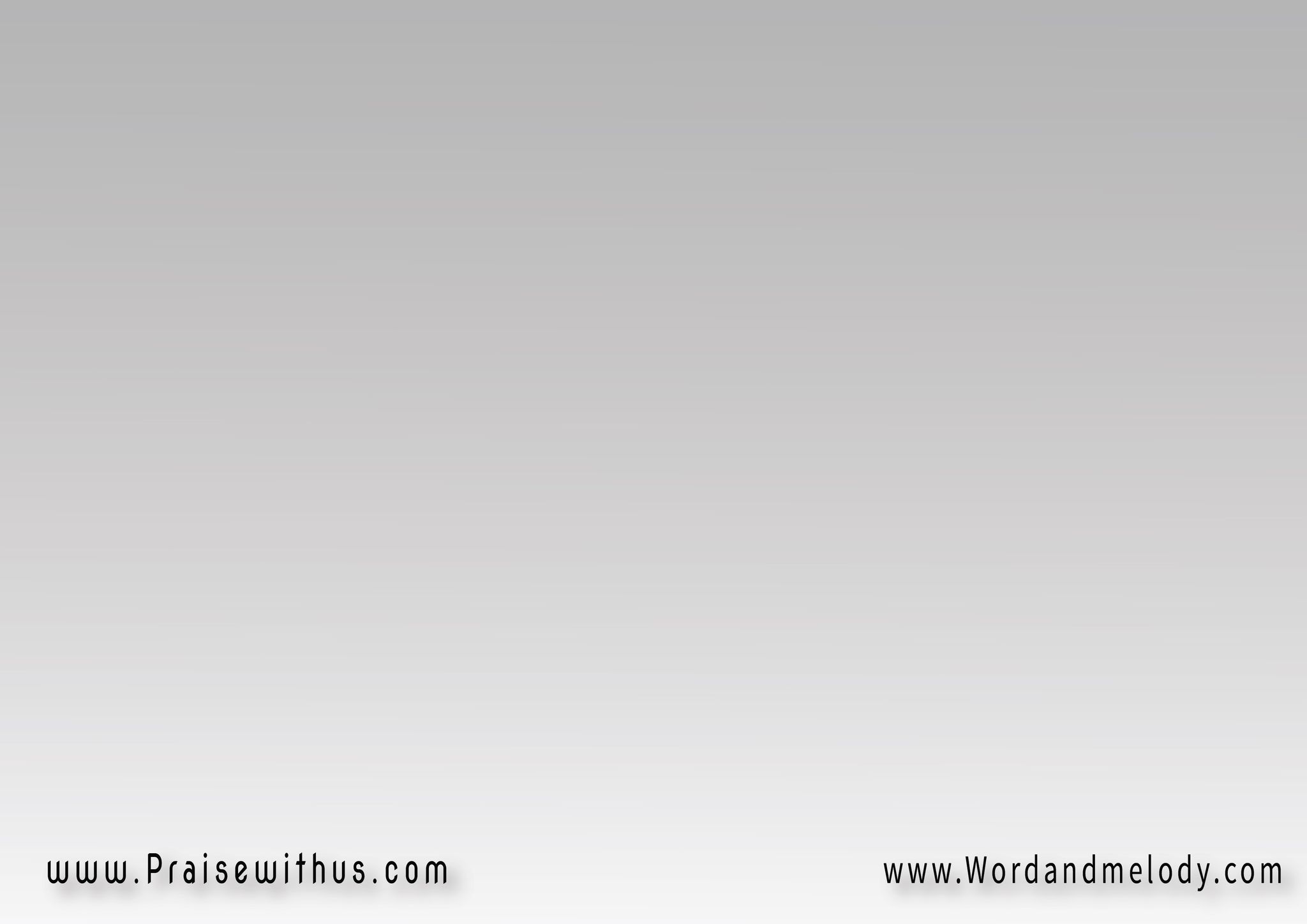 3-
(عهد الفرح مدي الأيام 
عهد سلامه لينا أكيدمات علشانا يسوعنا وقام
 داس الموت وعطانا العيد)2
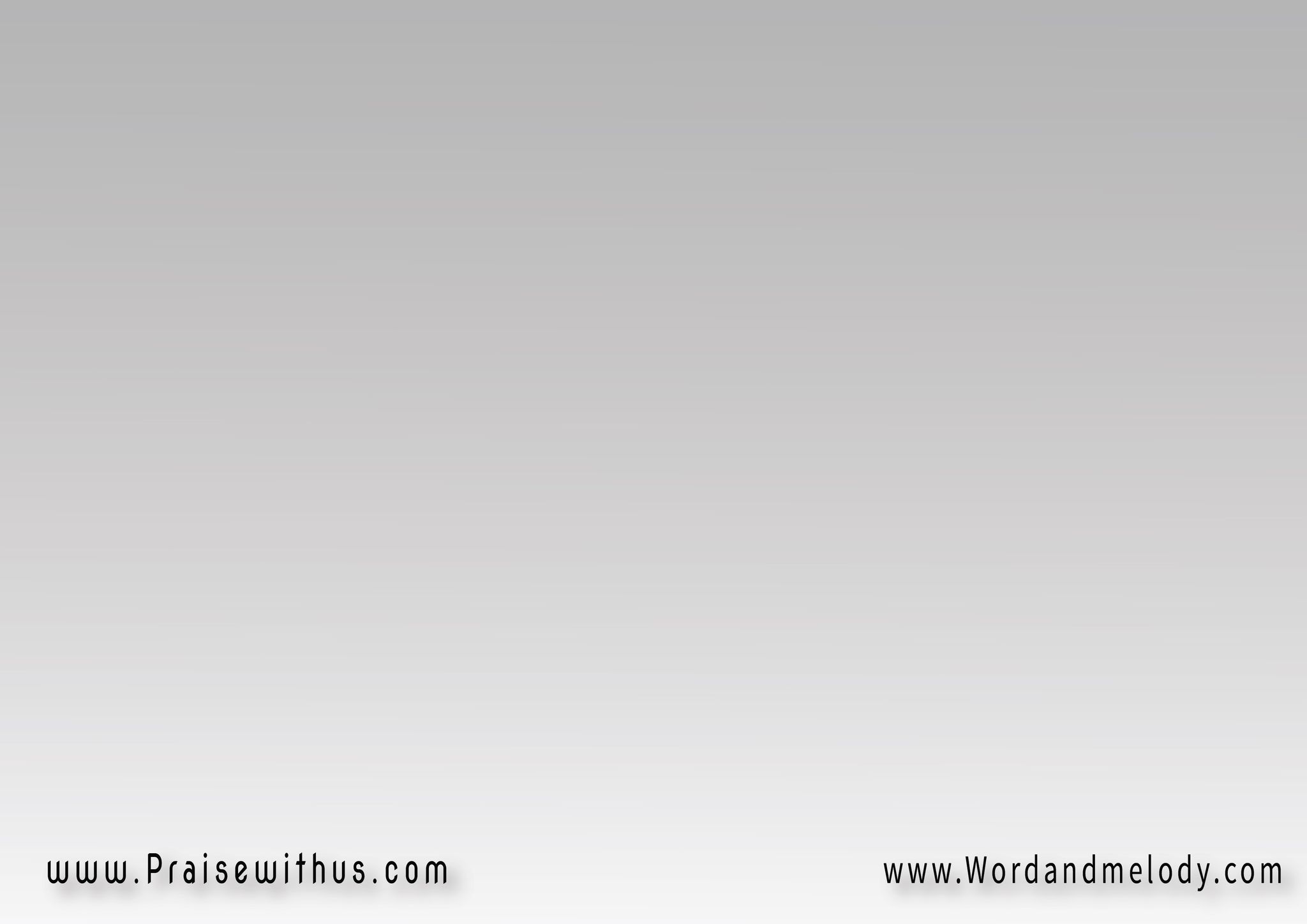 القرار: 
رافع راية بالأناشيد 
راسم فرحي علي الأوتاركل حياتي للتمجيد 
أنا والعود ليسوع البار
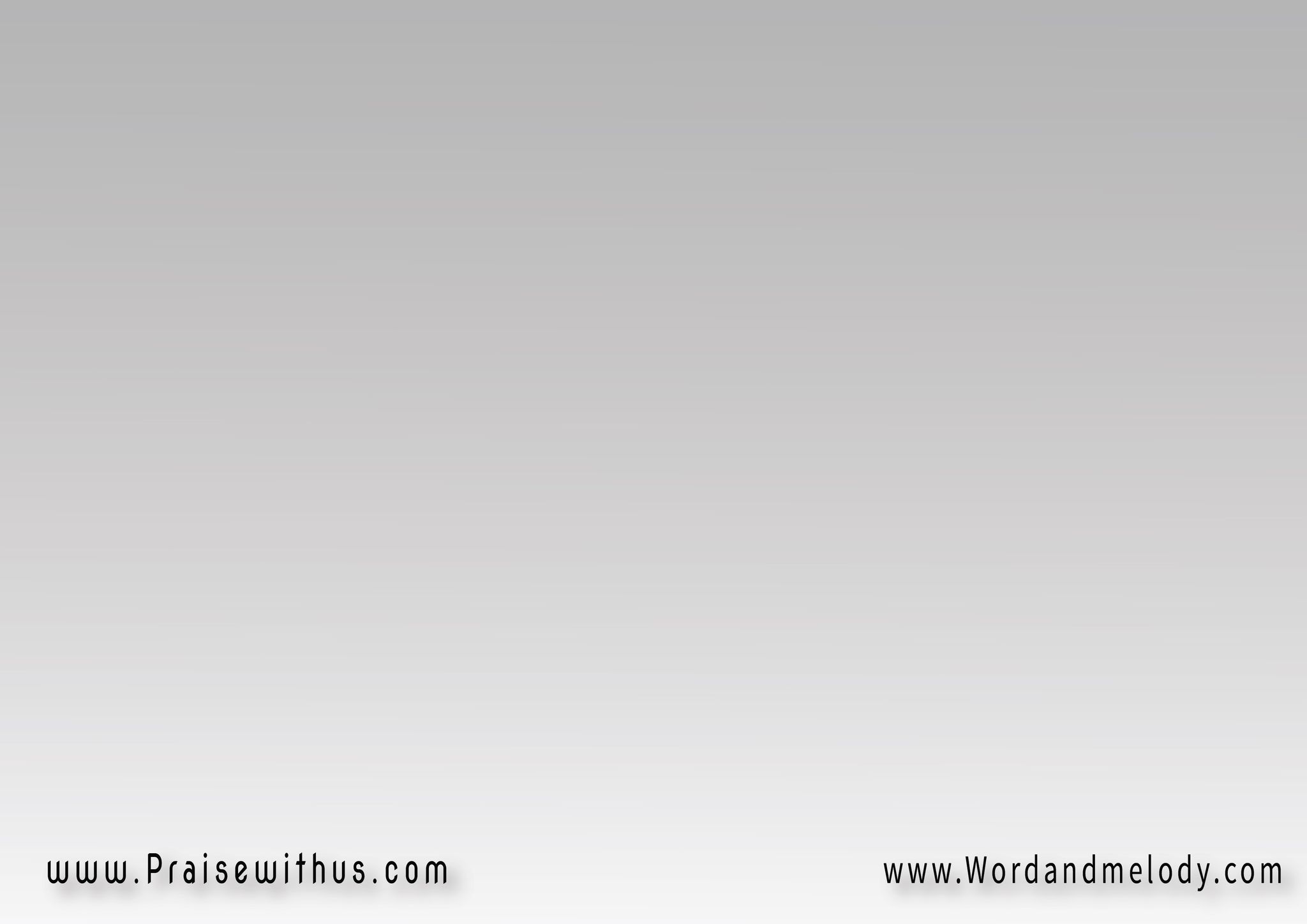 4-
(دوسي بعز يا نفسي كمان 
دوسي معاه كل الآلاماتعدي معاه فوق الأحزان 
ده اللي عطاكي الحريات)2
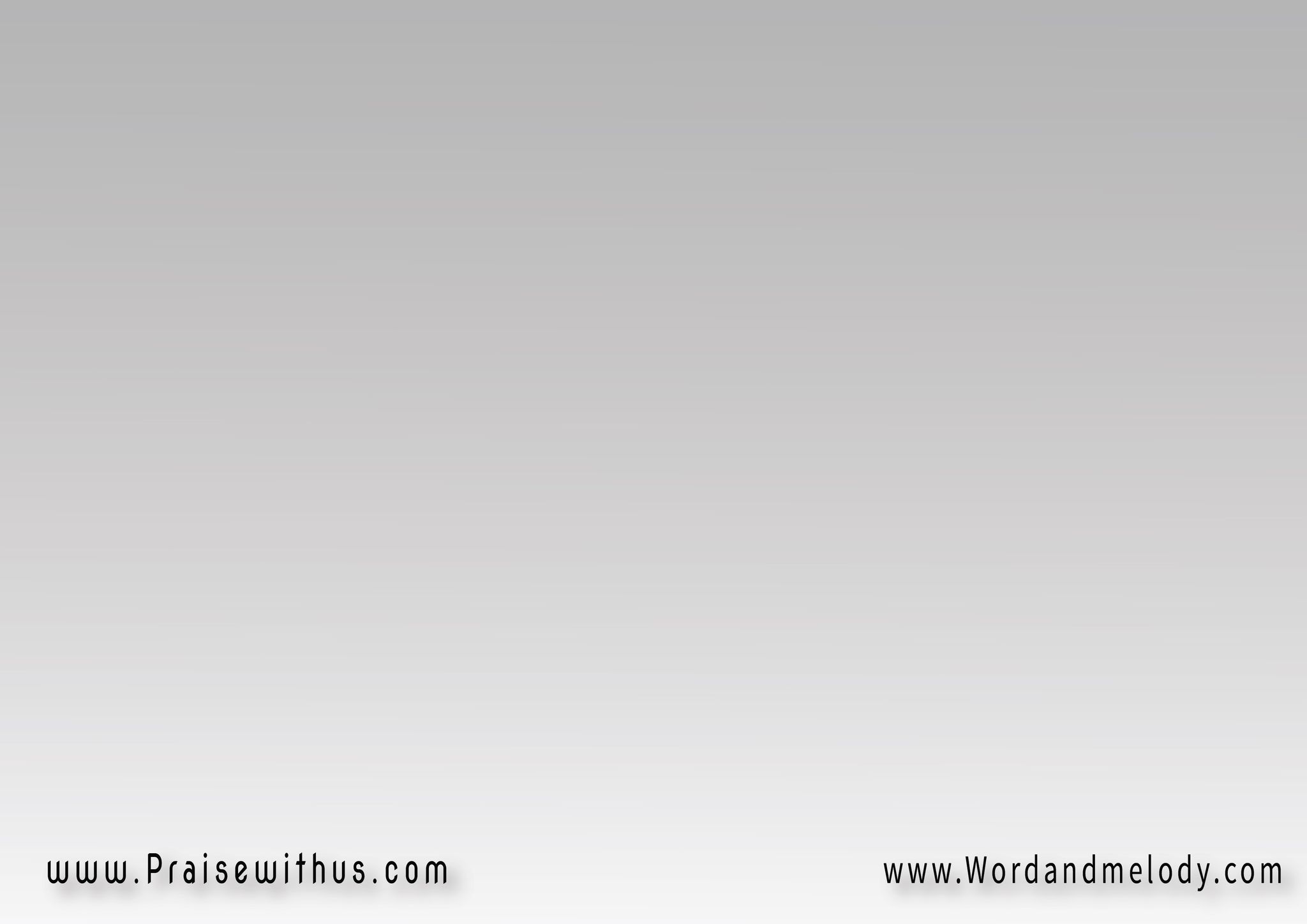 القرار: 
رافع راية بالأناشيد 
راسم فرحي علي الأوتاركل حياتي للتمجيد 
أنا والعود ليسوع البار
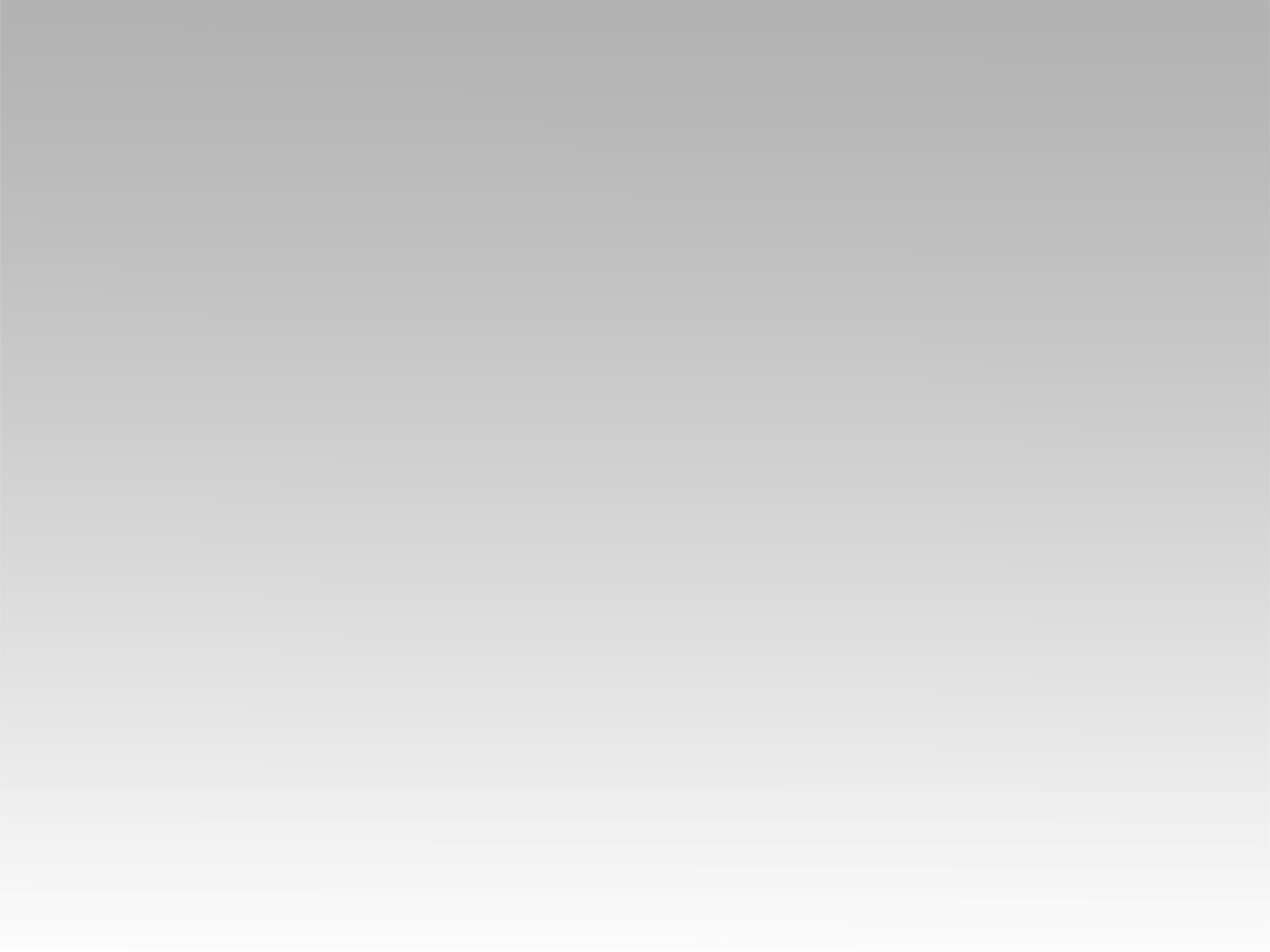 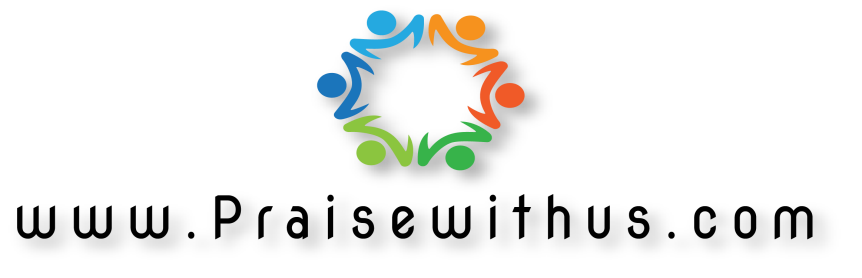